Практикум по написанию
сжатого изложения
 в 9 классе 
методическое пособие для учителей
 с приложением на 
электронном носителе
Авторы: Е.В. Козловская, О.В. Музычук  учителя русского языка и литературы 
МОУ Школа № 22 г. Черемхово
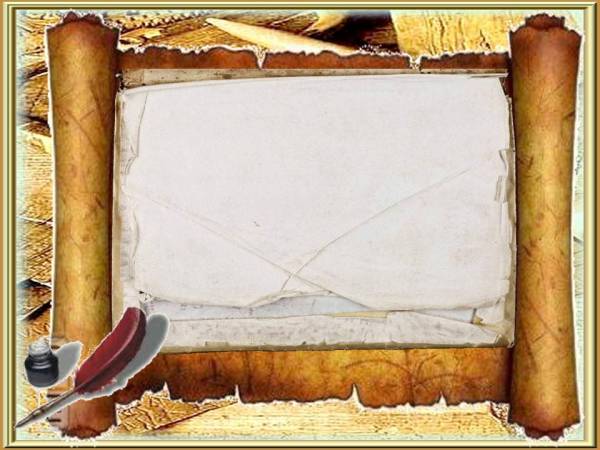 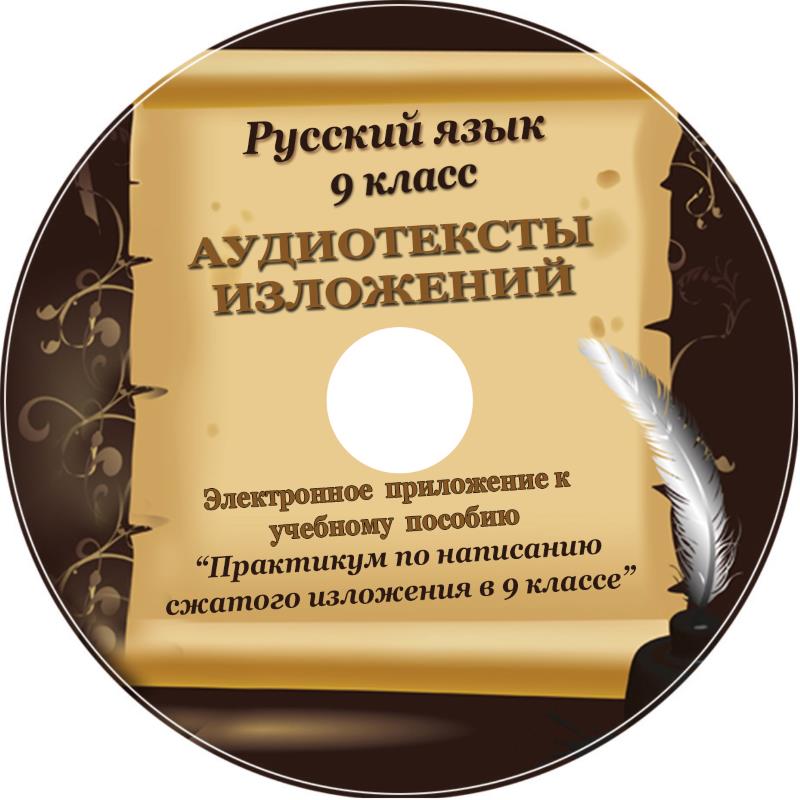 Козловская Е.В.,  Музычук О.В.

Практикум по написанию сжатого изложения в 9 классе : 
методическое пособие для учителей
( с приложением 
на электронном носителе)

МОУ Школа №22
Проблемы:
Цель пособия
помочь педагогу последовательно выстроить работу  с учащимися в
   9-х классах по подготовке к написанию сжатого изложения
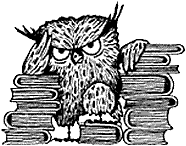 Структура пособия:
Система заданий, направленных  на отработку приемов сжатия  текста 

Материалы для самостоятельной работы  

Приложение
Структура пособия
1. Введение
2. Система заданий, направленных  на отработку приемов сжатия  
текста 
Учимся точно воспроизводить  информацию
Учимся  понимать  текст и определять микротемы 
Знакомимся  с основными законами создания текста-рассуждения
Учимся понимать основную мысль текста, выделять микротемы, формулировать информацию каждой микротемы, сохранять логические связки между ними    
Учимся точно, логично и последовательно передавать информацию 
Учимся правильно понимать информацию текста
Учимся основным приемам сжатия текста
Учимся связно и кратко передавать полученную информацию
3. Материалы для самостоятельной работы  
4. Приложение 
глоссарий 
рекомендации по работе с черновиком на экзамене по русскому языку  
памятка для учащихся «Как писать сжатое изложение»
классификация ошибок, исправляемых и учитываемых при оценивании работы учащегося
Критерии оценивания изложения в 9 классе
Пособие может быть использовано на дополнительных занятиях по русскому языку, а также как материал для проведения элективных курсов по дисциплинам филологического цикла
Оно адресовано преподавателям русского языка и литературы, учащимся 
9-х классов общеобразовательных учреждений
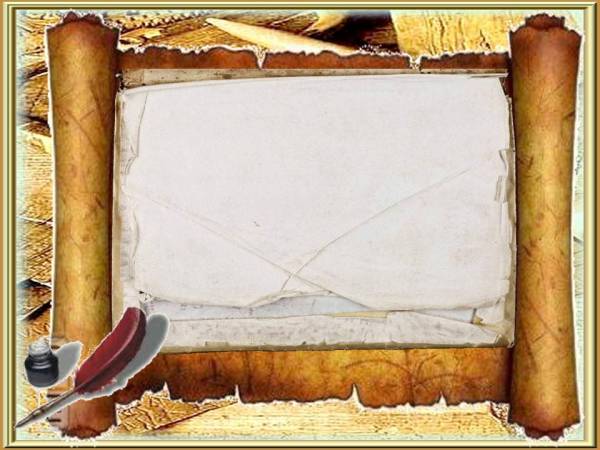 Козловская Е.В.,  Музычук О.В.

Практикум по написанию сжатого изложения в 9 классе: 
методическое пособие для учителей
( с приложением 
на электронном носителе)

МОУ Школа №22
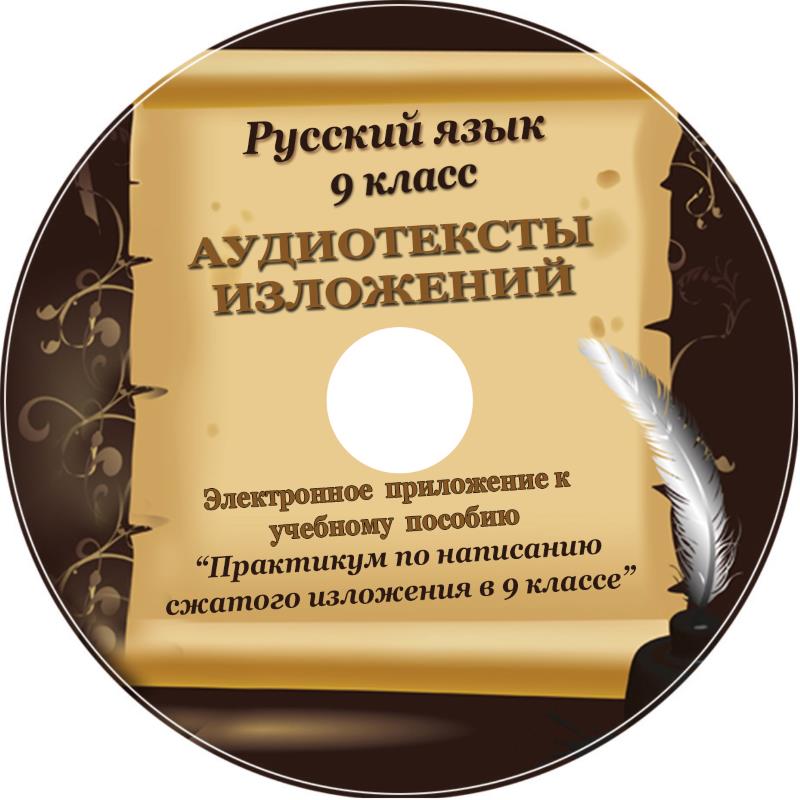 Задания, 
направленные на отработку 
приемов сжатия текста
Упражнения 1-3
Цель  упражнений: формирование  умения точно воспроизводить информацию 
 Упражнение 1. «Глухой телефон».
Создается команда (8-9 человек). Цель членов команды - наиболее точно сохранить информацию, переданную ведущим (в виде связного устного  текста) первому   игроку.
Тексты упражнения №1 записаны на диск
Упражнения 4-11
Цель заданий: формирование умений      определять основную мысль текста,
        микротемы и логическую связь между ними
Упражнения 5-7 помогут понять особенности расположения материала в тексте при разных способах развития     мысли. Данные упражнения сопровождаются таблицами.
Упражнение 11 ориентировано на анализ нескольких текстов с общей темой. 
Тексты упражнений № 4, 10 записаны на диск.
Упражнения 12-16
Цель упражнений: формирование умения использовать разные приемы сжатия текста, сохраняя главную мысль каждой микротемы.
Задания на нахождение главной и второстепенной информации.
Тексты упражнения № 15 записаны на диск.
Материалы для 
самостоятельной работы
3 варианта самостоятельной работы, направленной  на проверку умений по применению приемов сжатия текста.
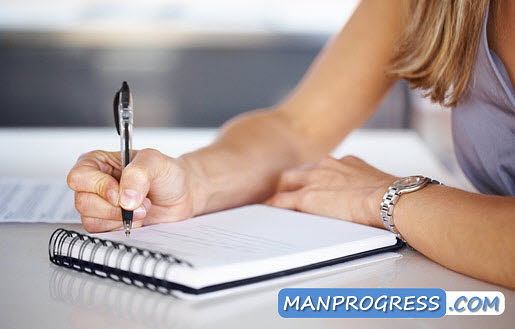 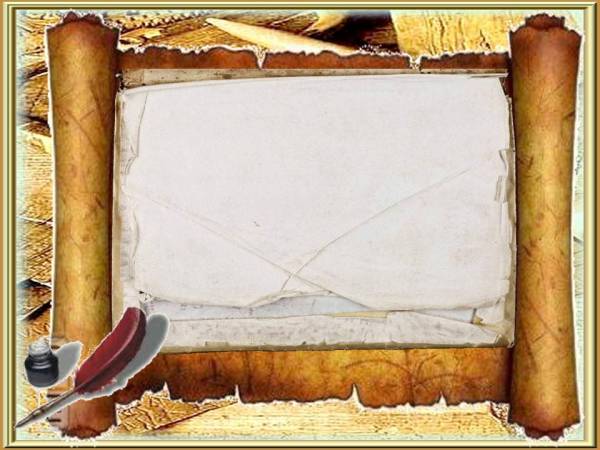 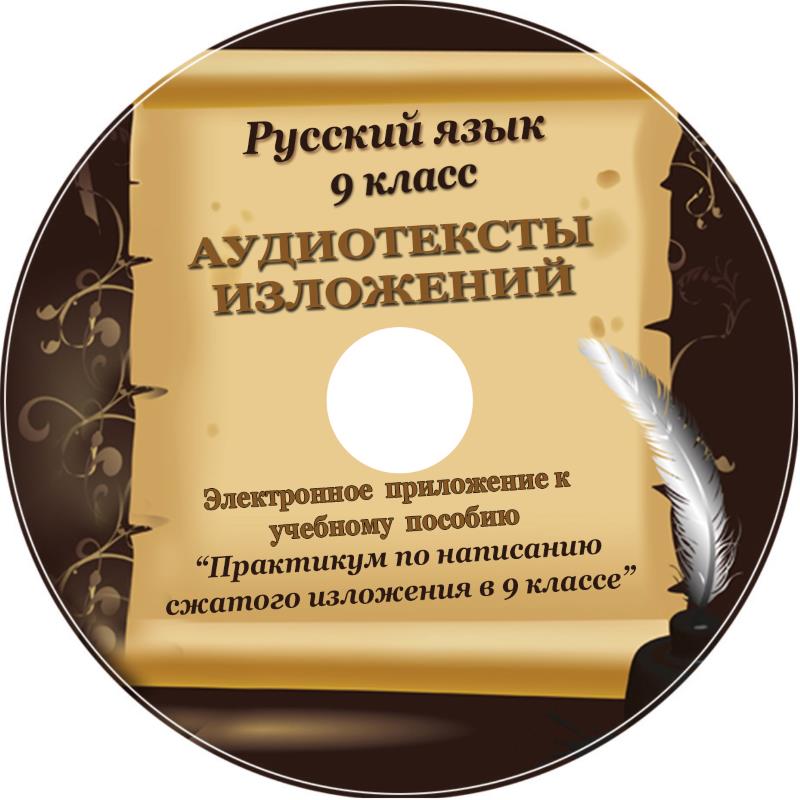 Козловская Е.В.,  Музычук О.В.

Практикум по написанию сжатого изложения в 9 классе: 
методическое пособие для учителей
( с приложением 
на электронном носителе)

МОУ Школа №22